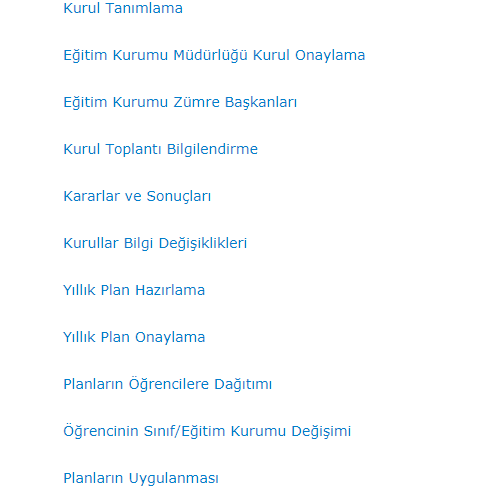 1-KURUL TANIMLama
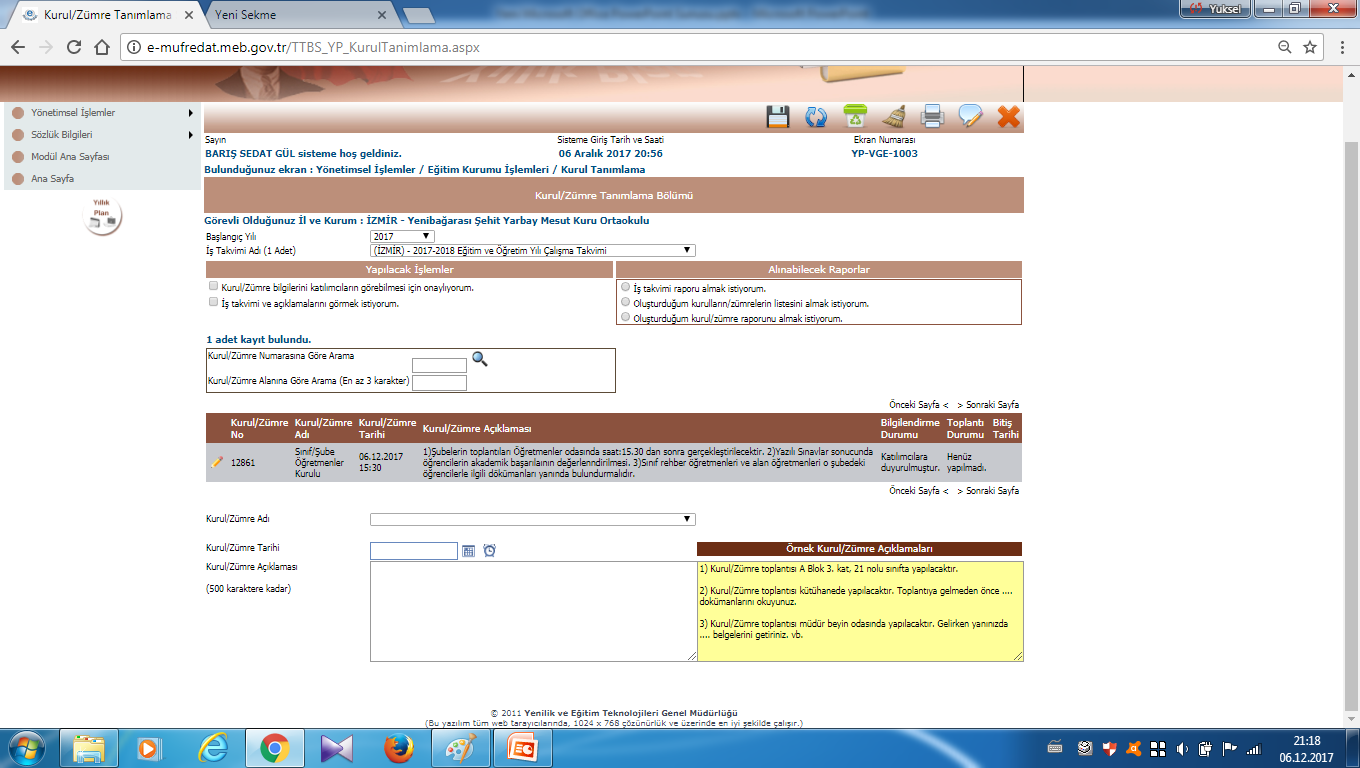 2-Eğitim Kurumu Müdürlüğü Kurul Onaylama
BİLGİ MESAJI
Dikkat : Henüz onaylama aşamasına gelmiş ya da
onaylanmış kurul/zümre toplantısı (Sınıf/Şube
Öğretmenler Kurulu, Eğitim Kurumu Sınıf/Alan
Zümresi vb.) kaydı bulunmamaktadır.
3-EĞİTİM KURUMU
 ZÜMRE BAŞKANLARI
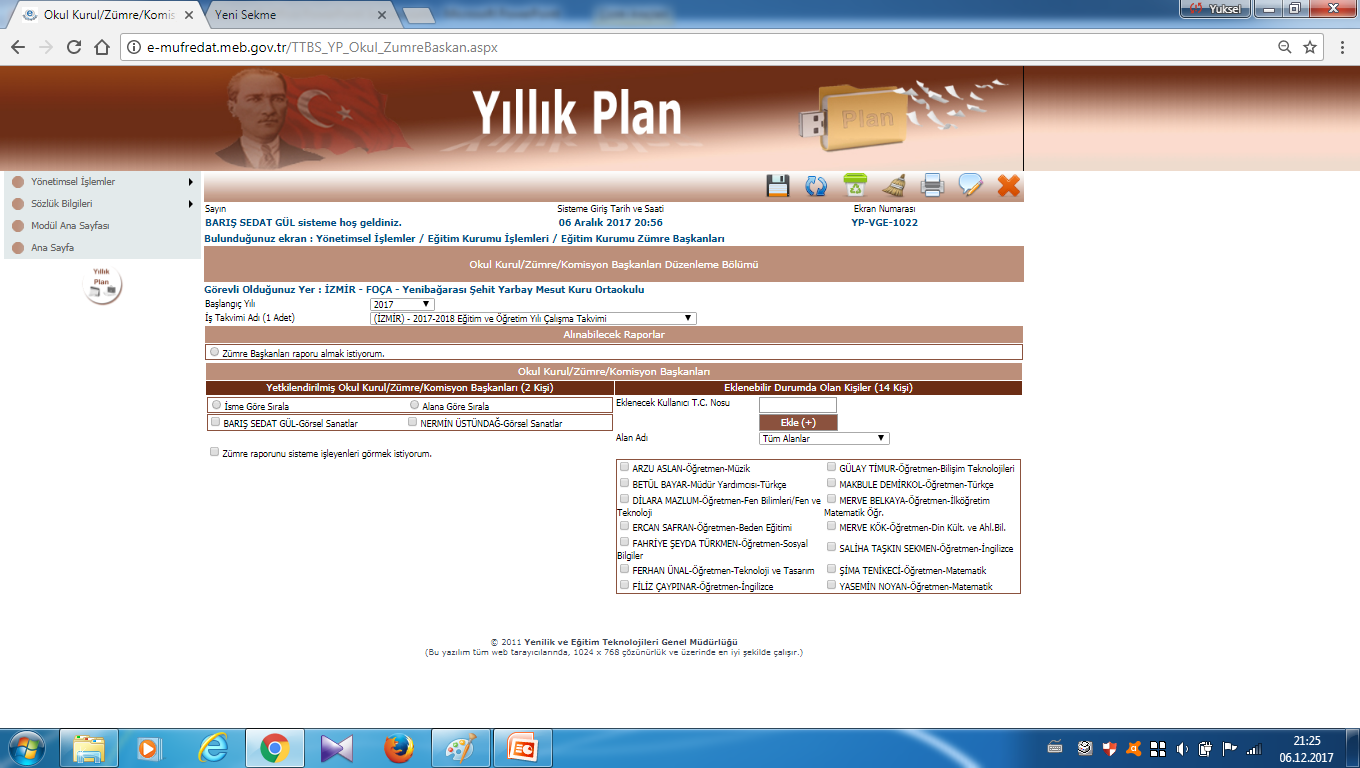 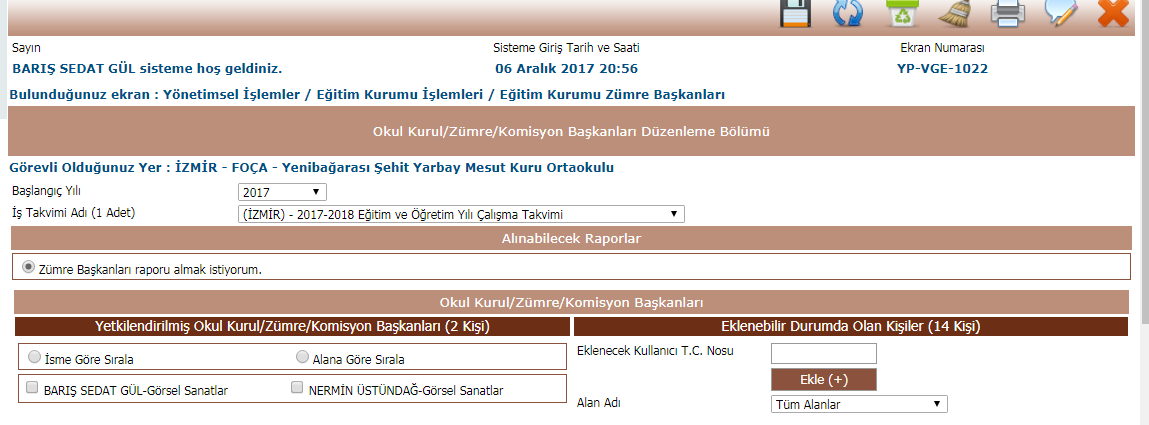 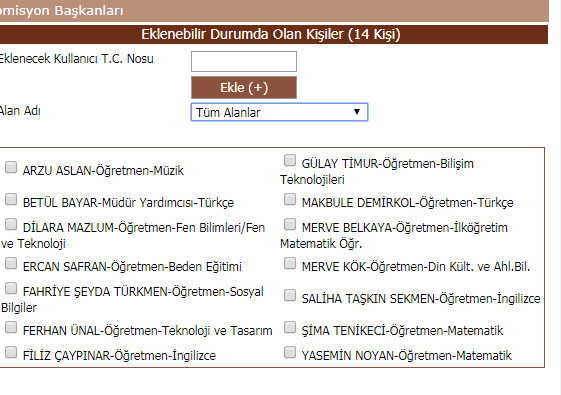 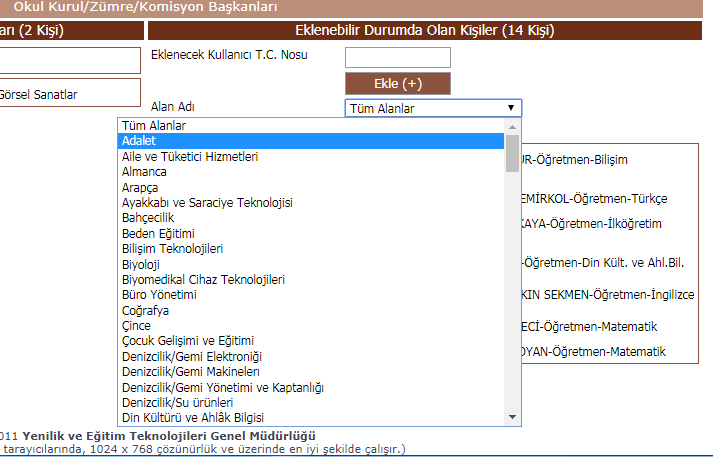 TANIMLAMASI YAPILMAMIŞ ÖĞRETMEN SEÇİLEREK KAYDEDİLDİĞİ TAKTİRDE
AŞAĞIDAKİ İFADELER KARŞIMIZA ÇIKMAKTADIR.
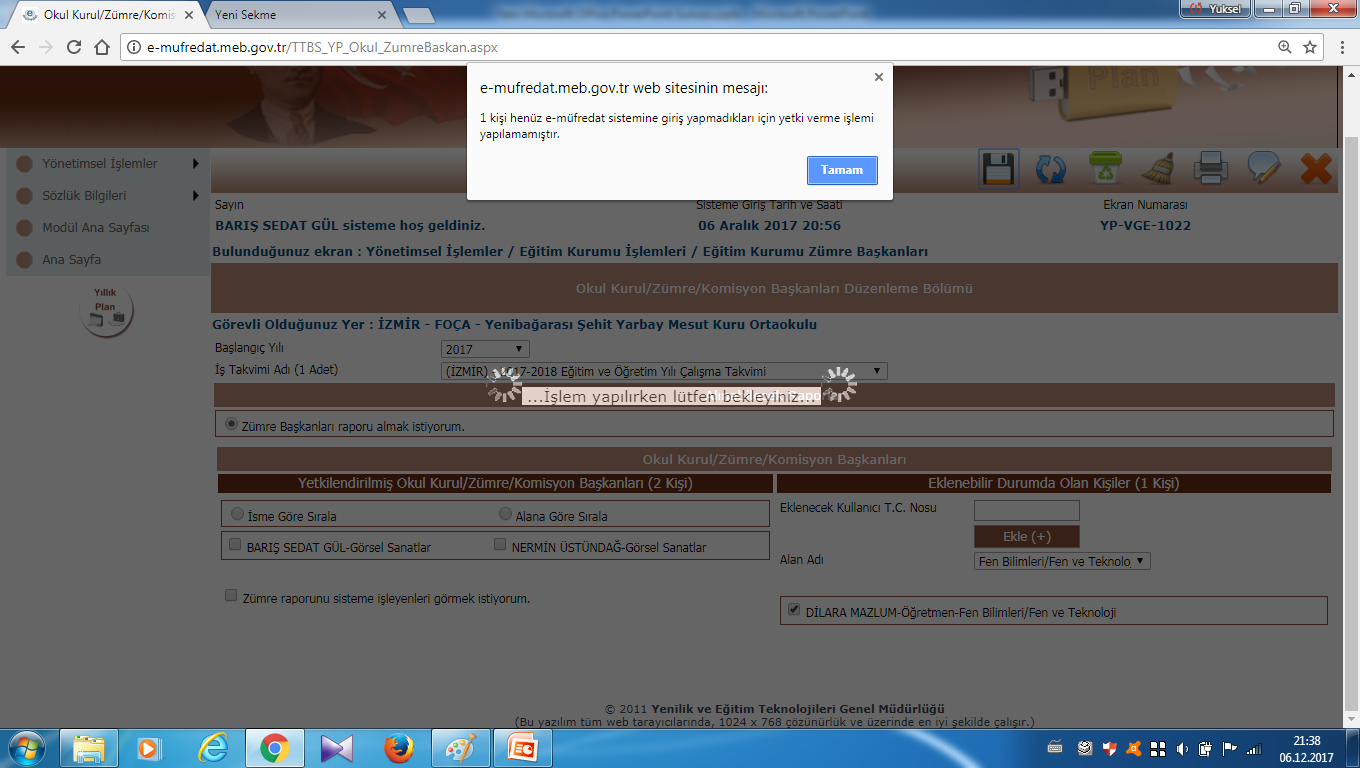 4-KURUL TOPLANTI BİLGİLENDİRME
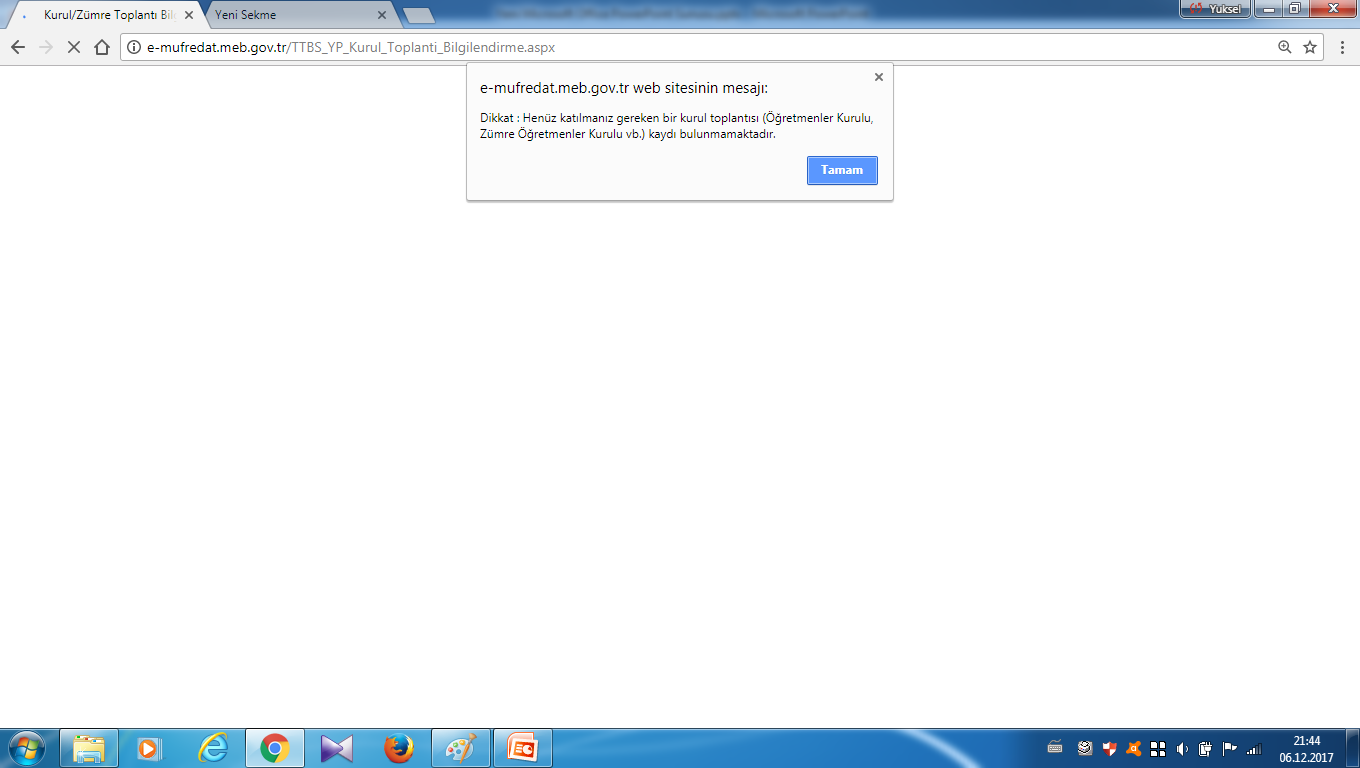 5-KARARLAR VE SONUÇLARI 1
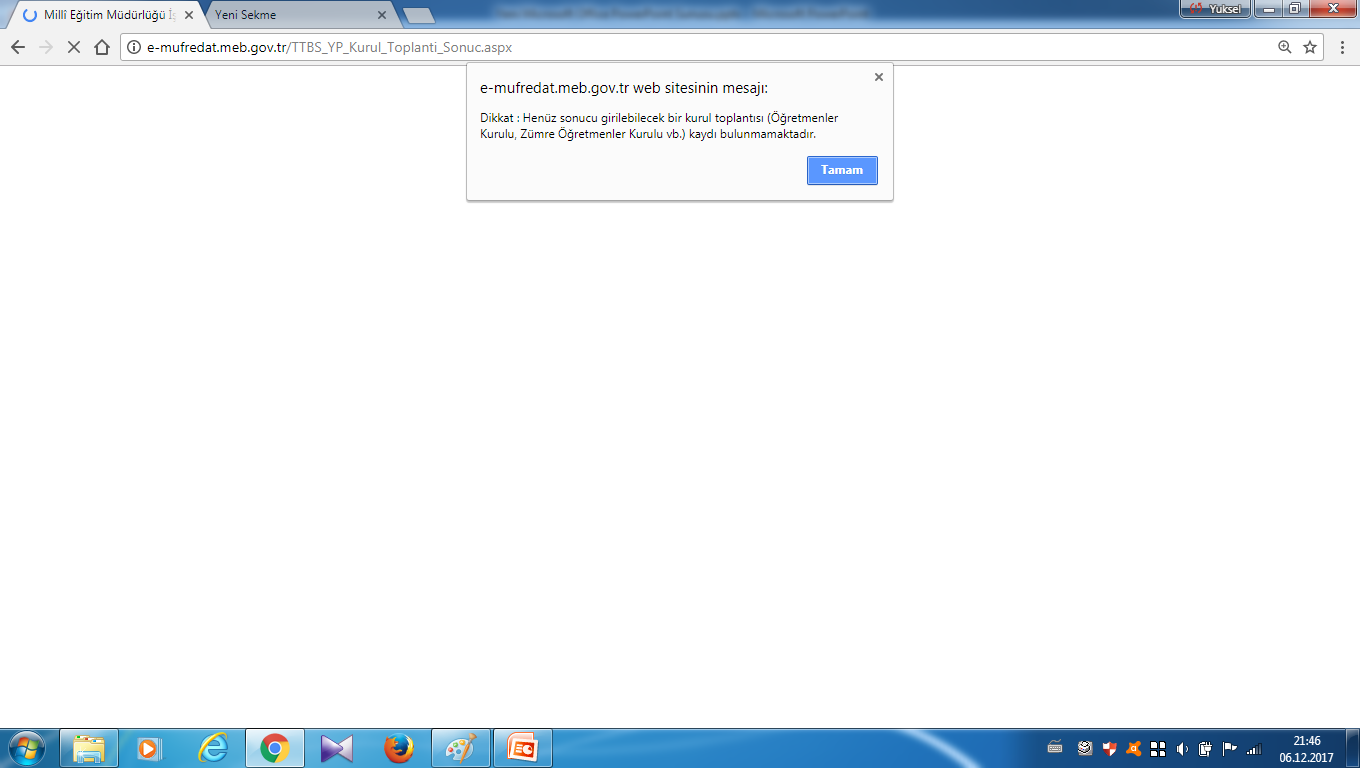 5-KARARLAR VE SONUÇLARI 1/1
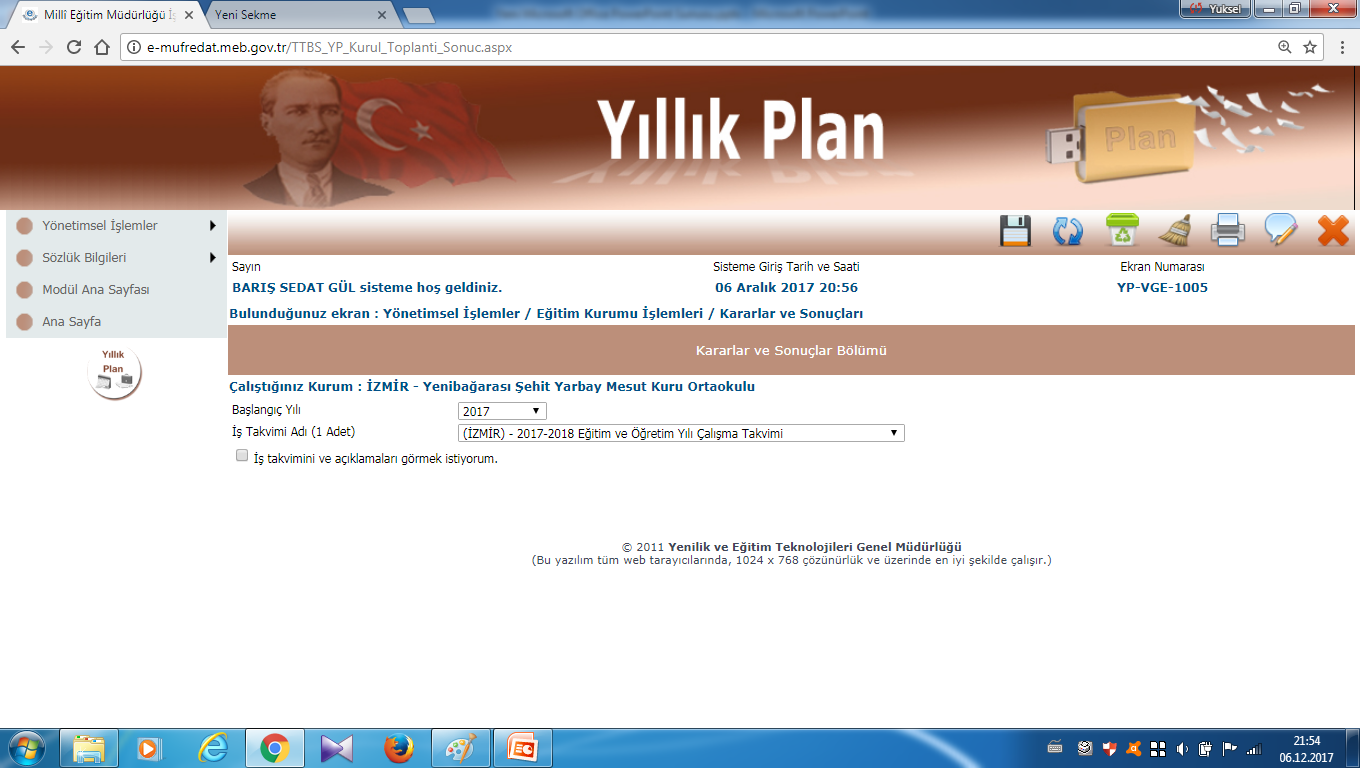 6-KURULLAR 
VE 
BİLGİ DEĞİŞİKLİKLERİ (1)
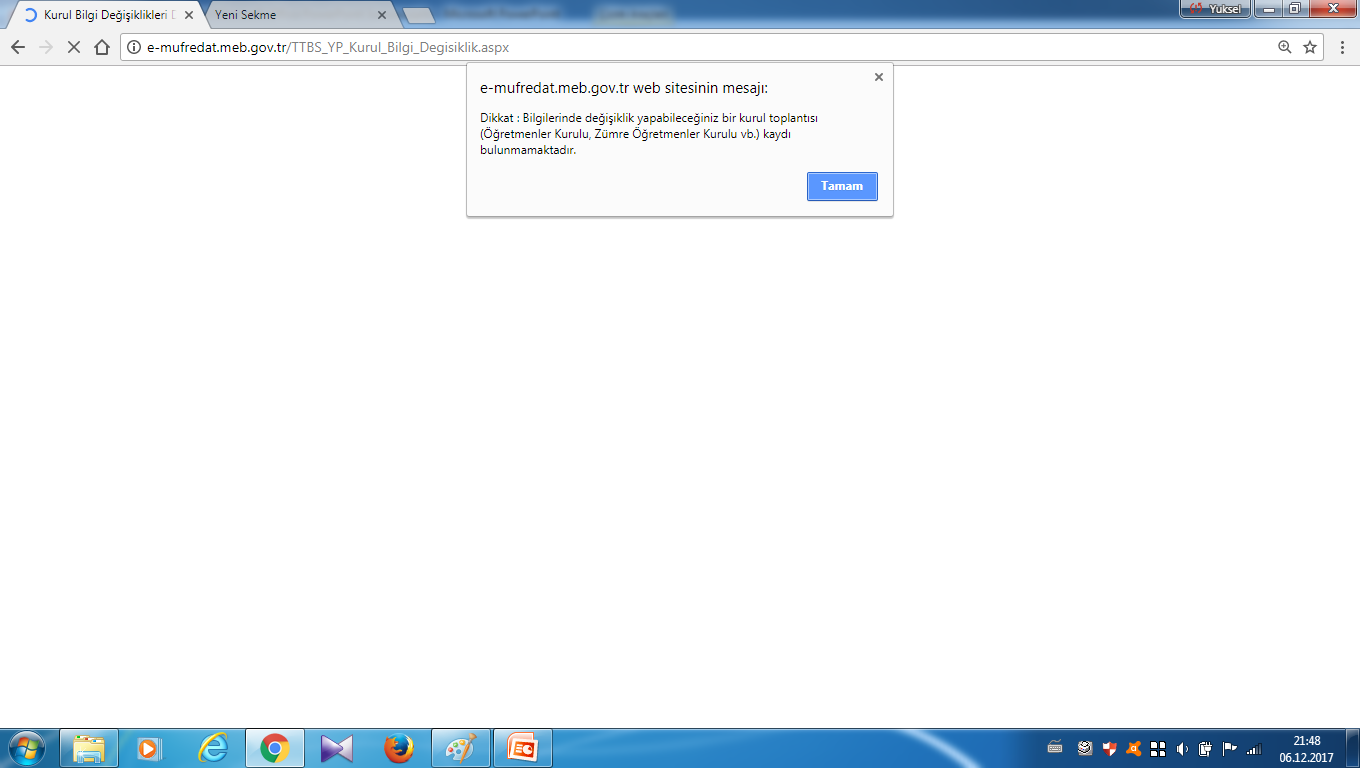 6-Kurul/Zümre Bilgileri Düzenleme Bölümü (1/1)(Sadece kullanıcılara duyurulmuş ve henüz kararları girilmemiş kurullar/zümreler içindir.)
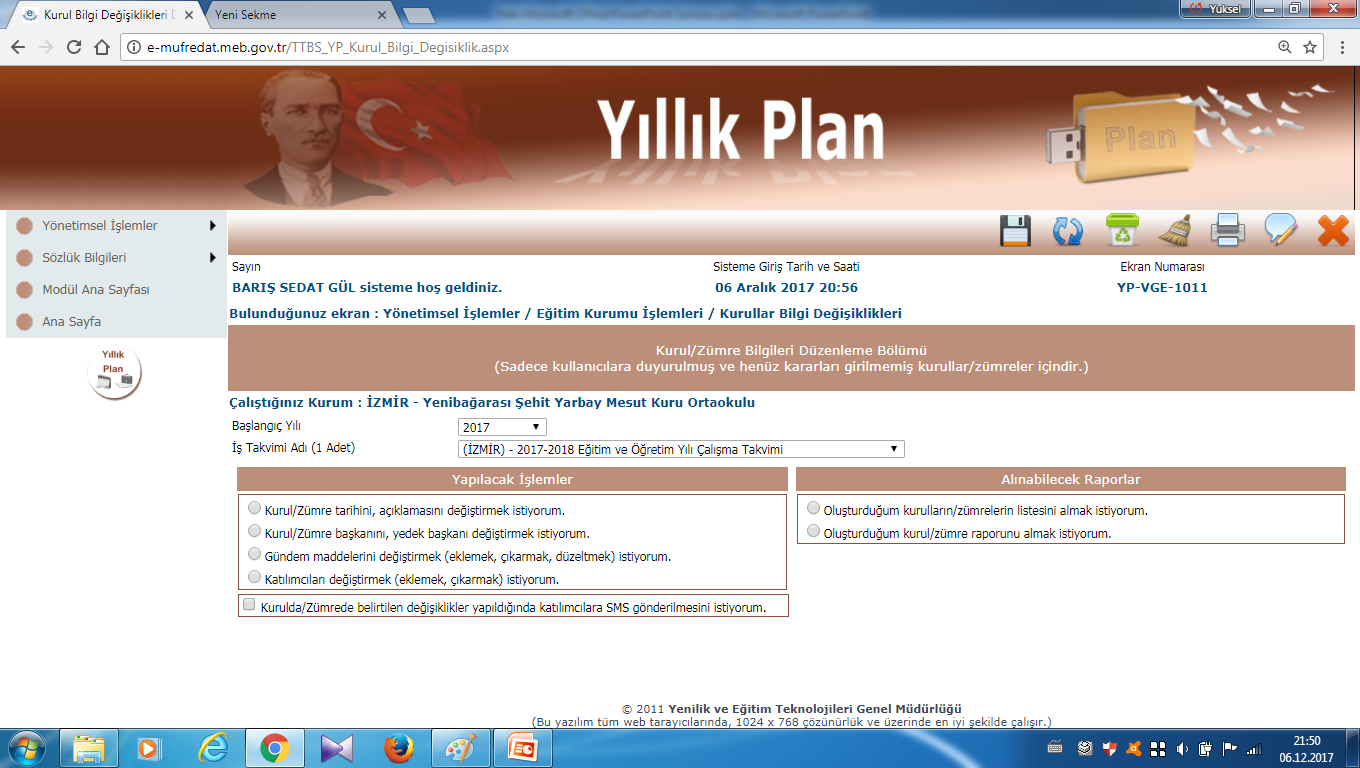 7-YILLIK PLAN HAZIRLAMA
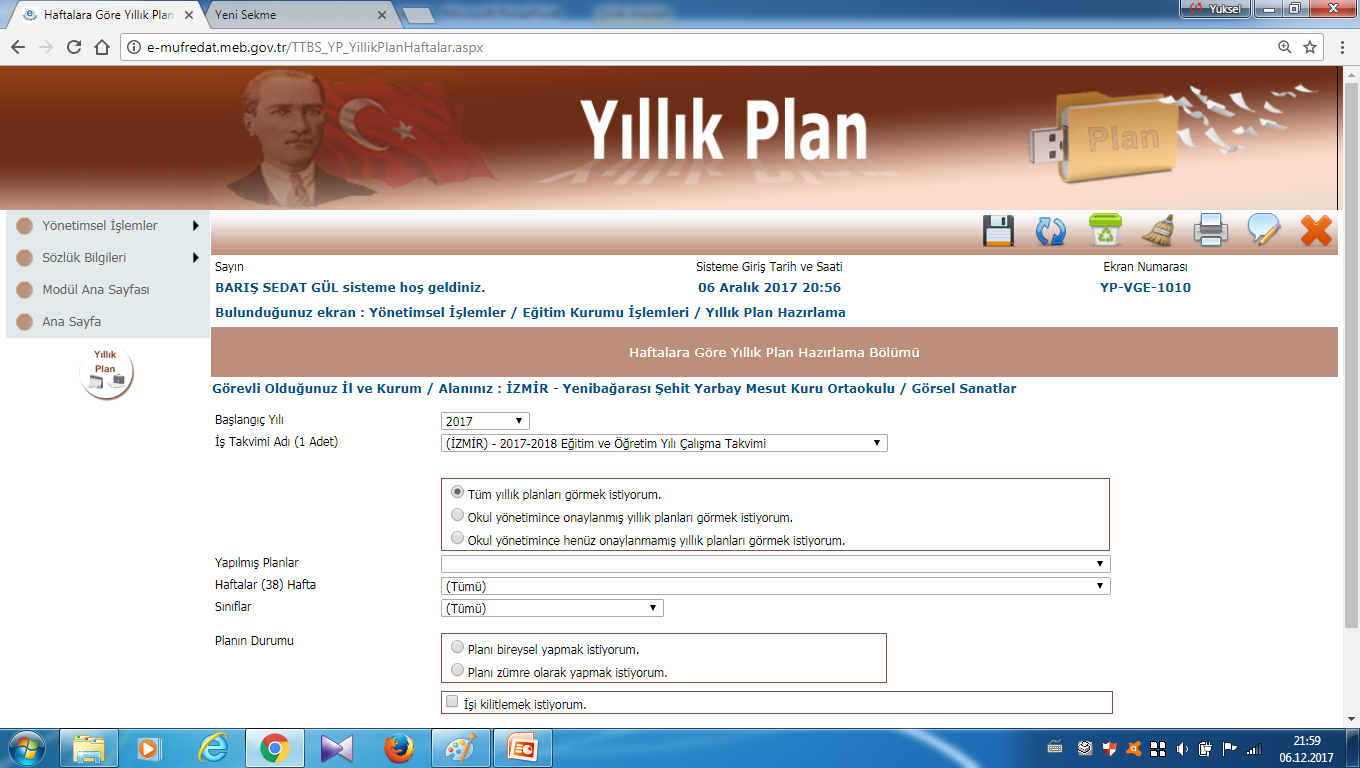 8-Yıllık Plan Onaylama
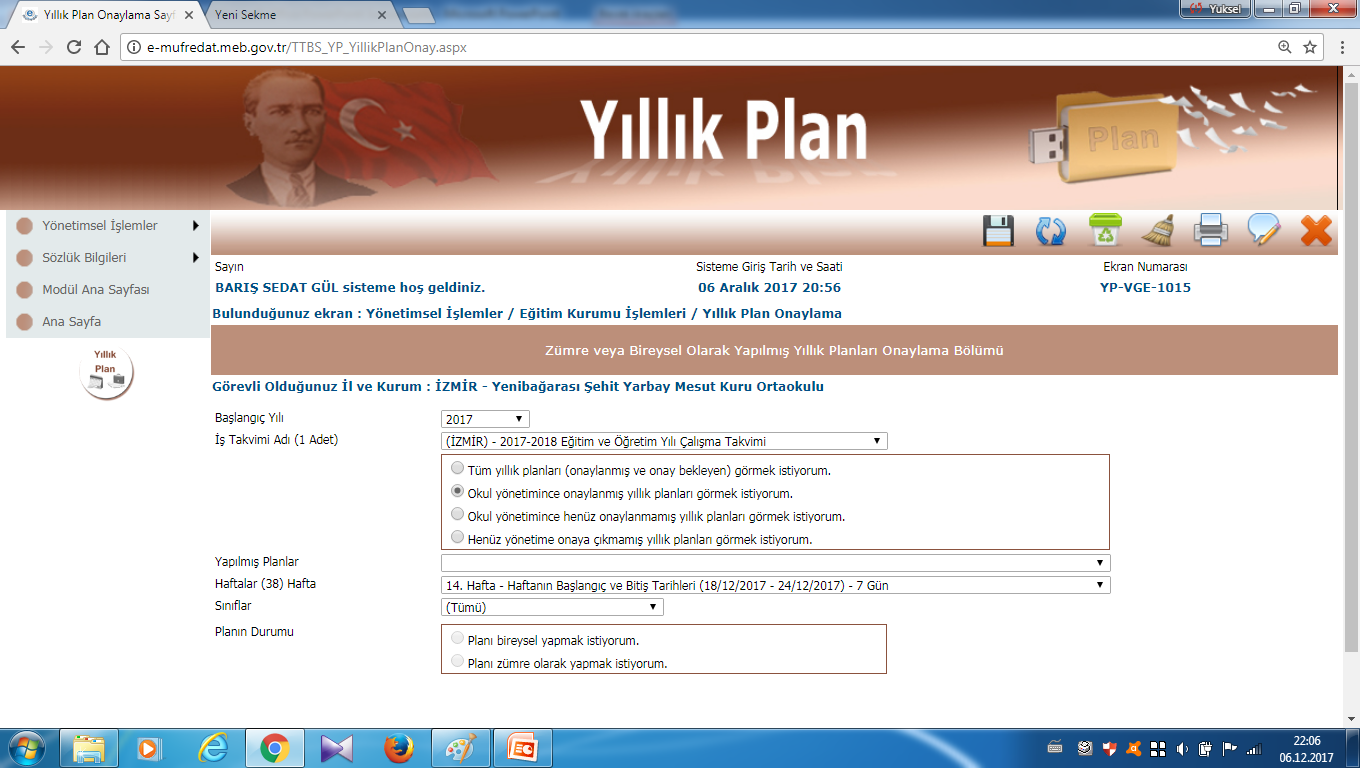 YILLIK PLAN ALT BAŞLIĞI OLUP AKTİF OLMAYAN EKRANLAR
Planların Öğrencilere Dağıtımı

Öğrencinin Sınıf/Eğitim Kurumu Değişimi

Planların Uygulanması
FOÇA İLÇE MİLLİ EĞİTİM MÜDÜRLÜĞÜ
ORTAÖĞRETİM VE BİLGİ İŞLEM HİZMETLERİ BÖLÜMÜ TARAFINDAN HAZIRLANMIŞTIR.